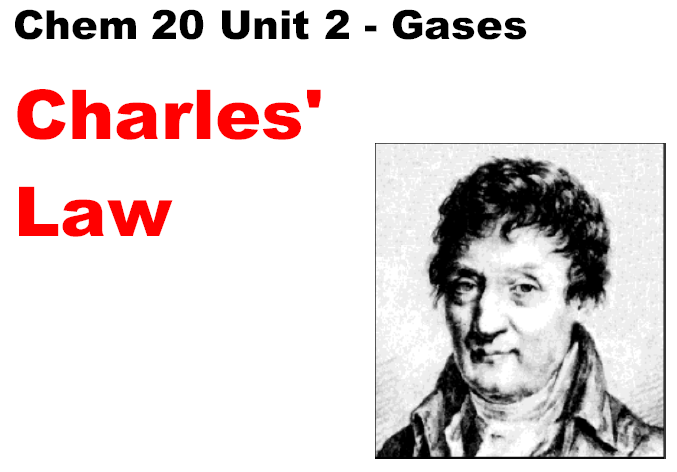 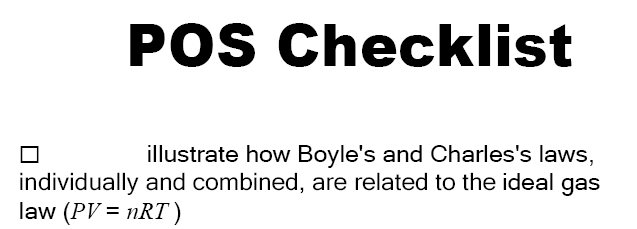 Anti-helium
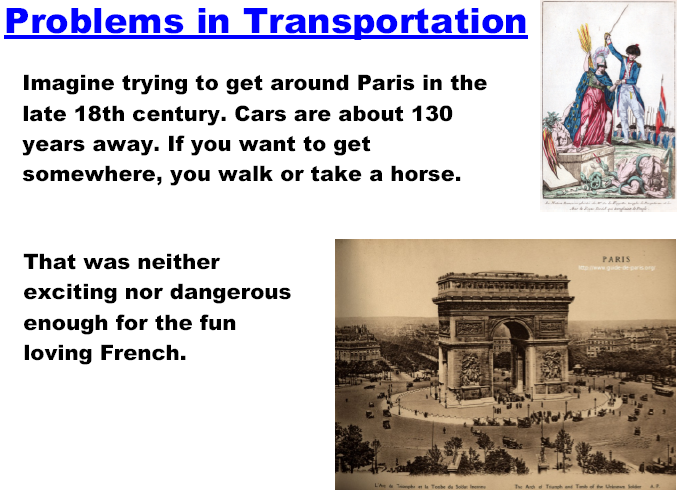 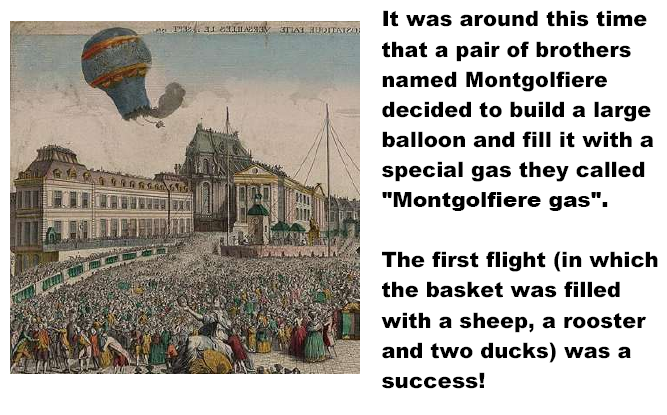 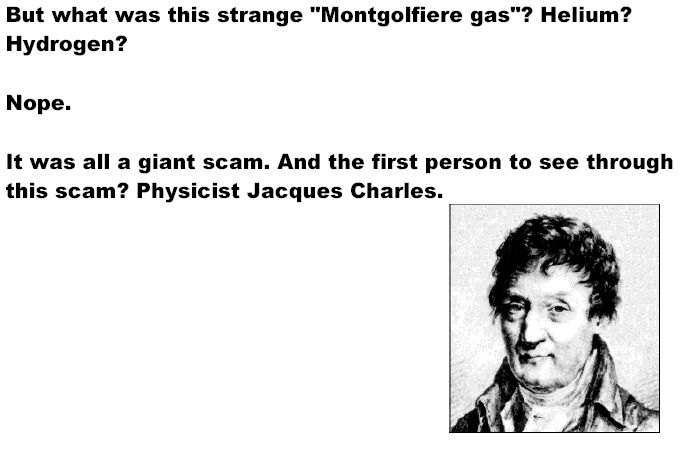 Activity: Charles’ Law
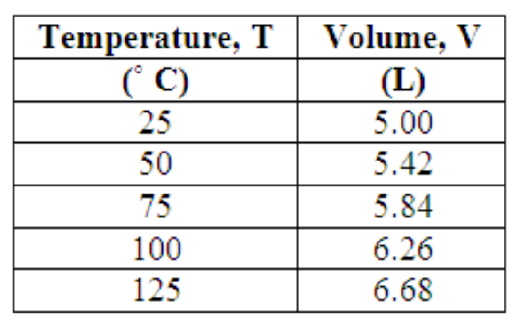 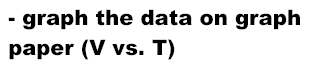 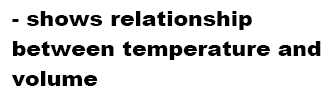 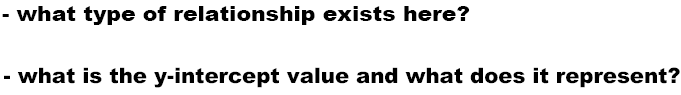 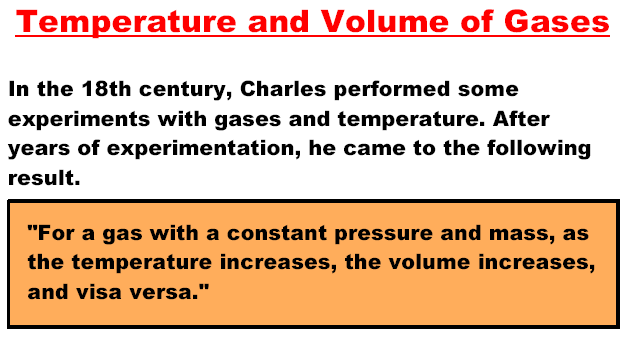 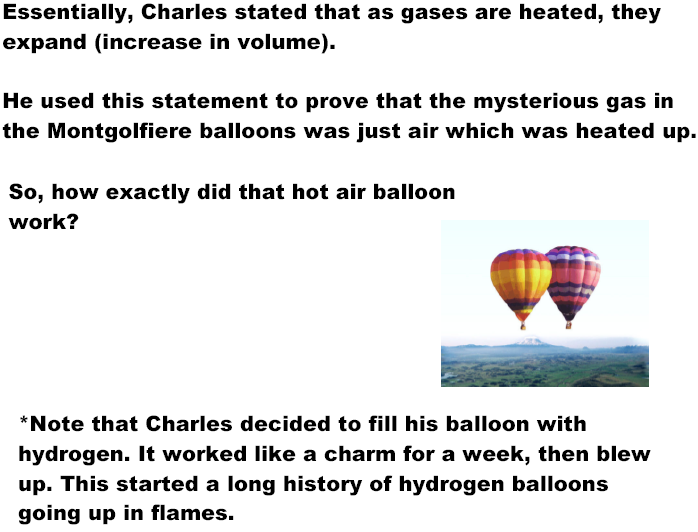 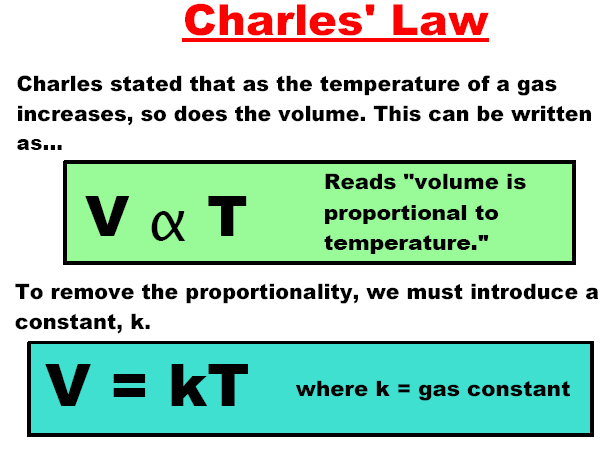 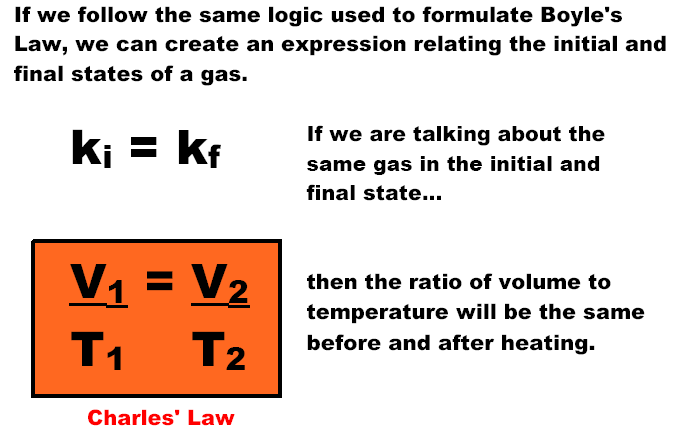 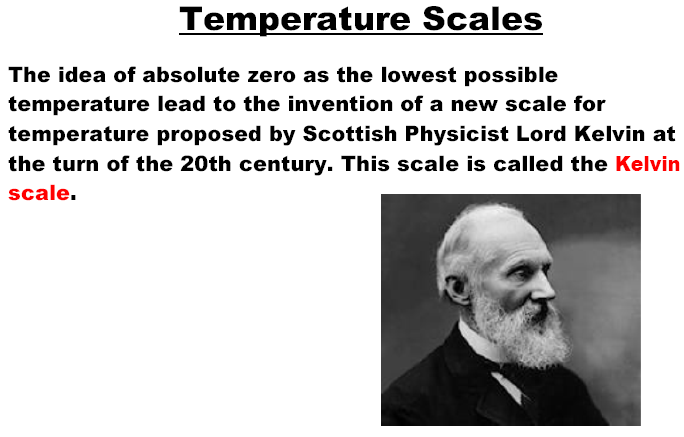 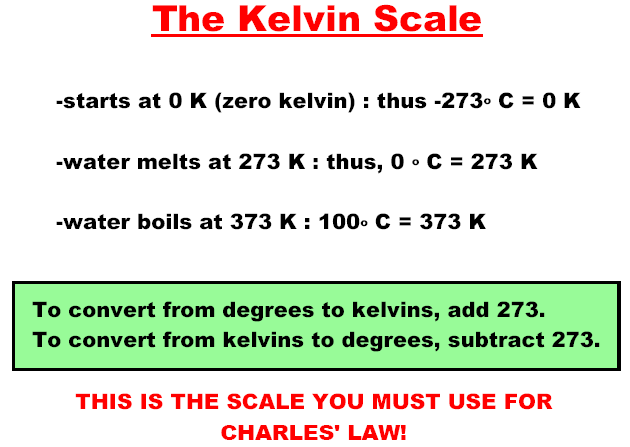 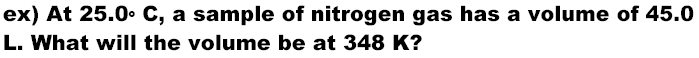 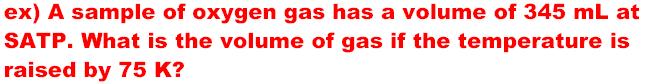 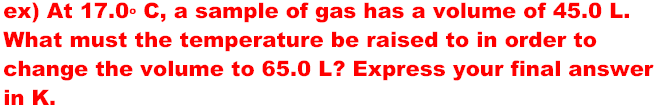 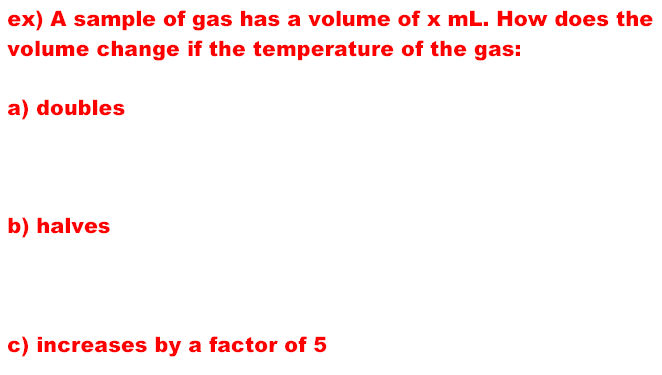